OUTDOOR
Porto Alegre/RS
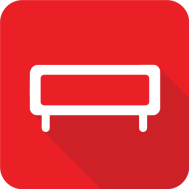 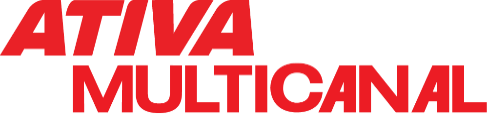 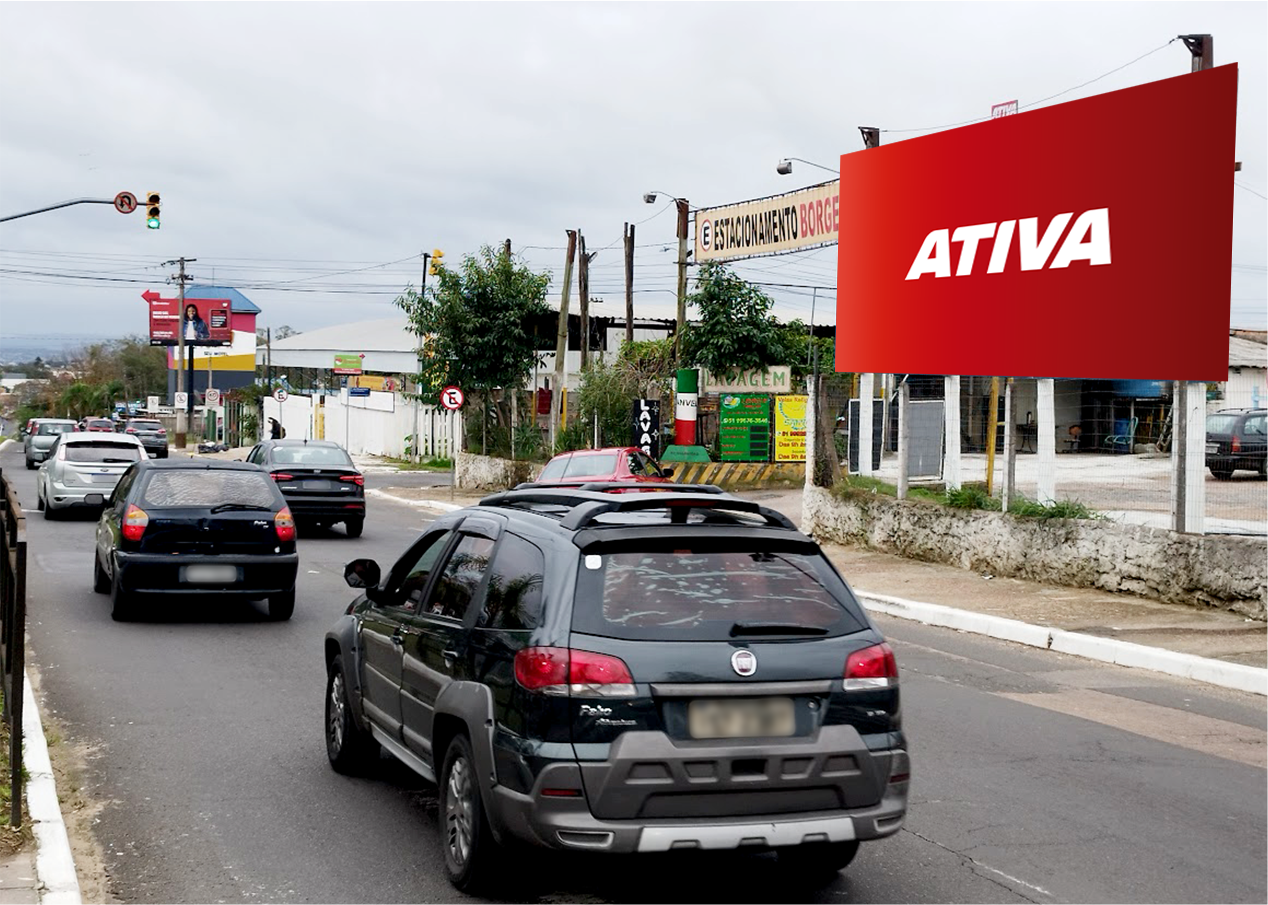 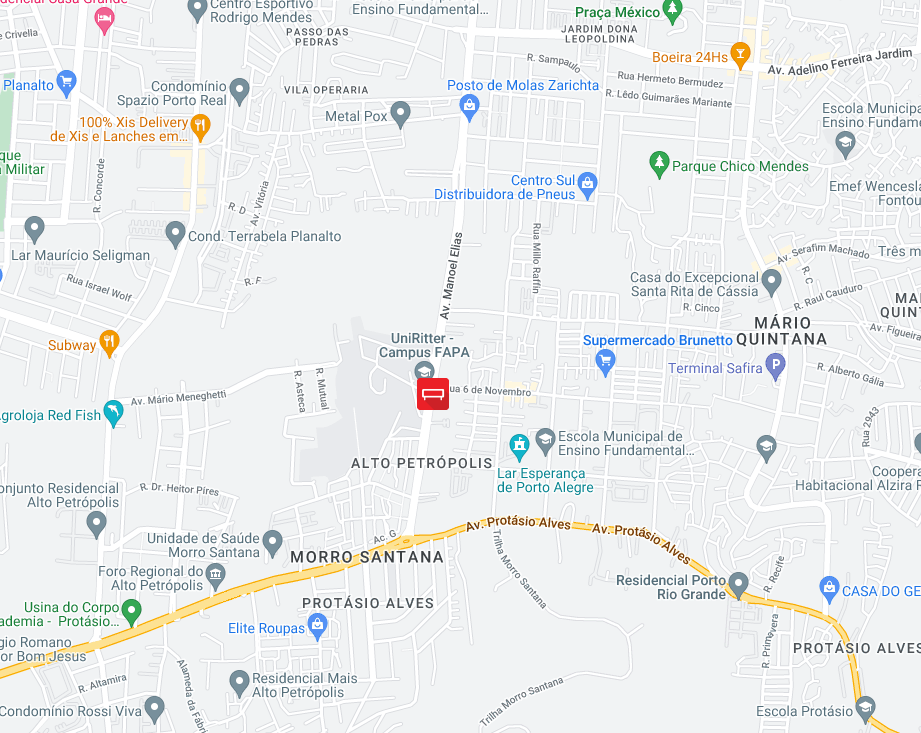 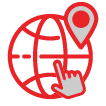 Av. Manoel Elias, 2008
Bairro: Passo da Pedras
Formato: 9,00 x 3,00
REFERÊNCIAS
 Em frente a Faculdade Uniritter (Campus FAPA)
 Rota para Av. Baltazar de Oliveira Garcia
 Rota para saída de Porto Alegre
 Rota para Sambódromo
Código do ponto
017983
POTENCIAL DE IMPACTOS MENSAIS: 864.480*
*EPTC/2023